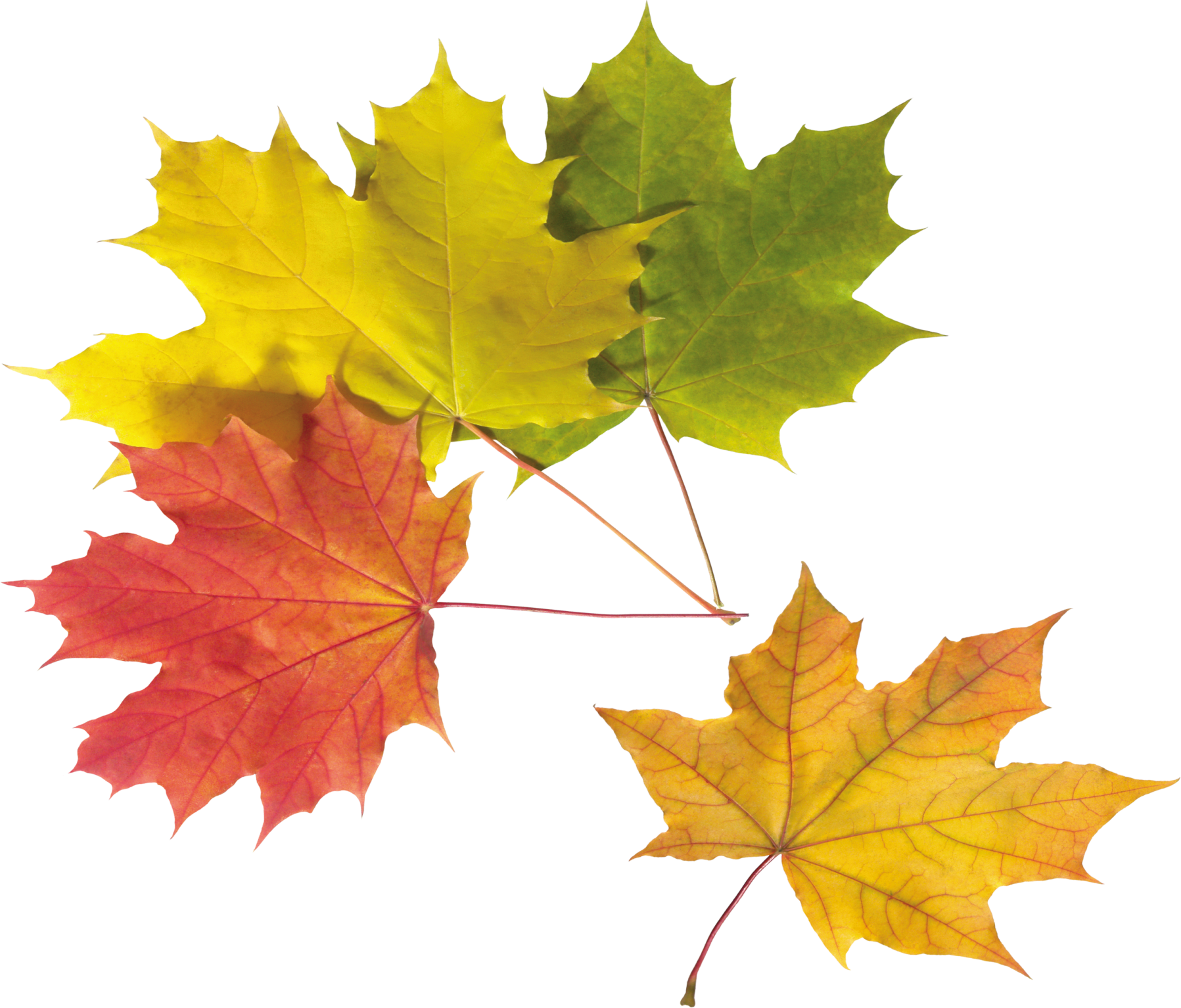 Тема: Что нам осень подарила.Звук У
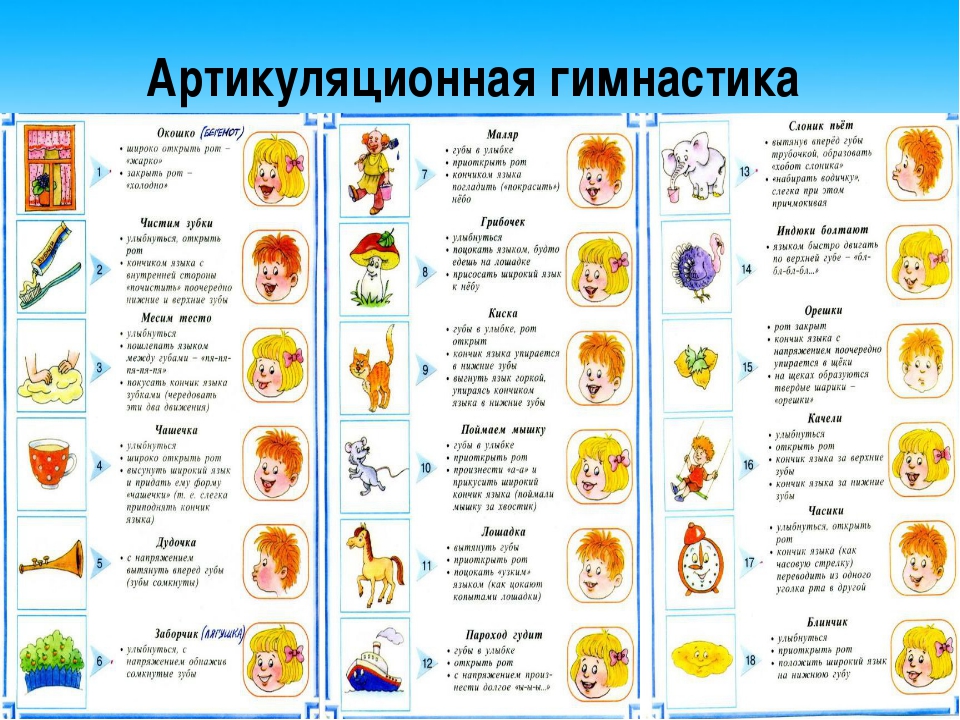 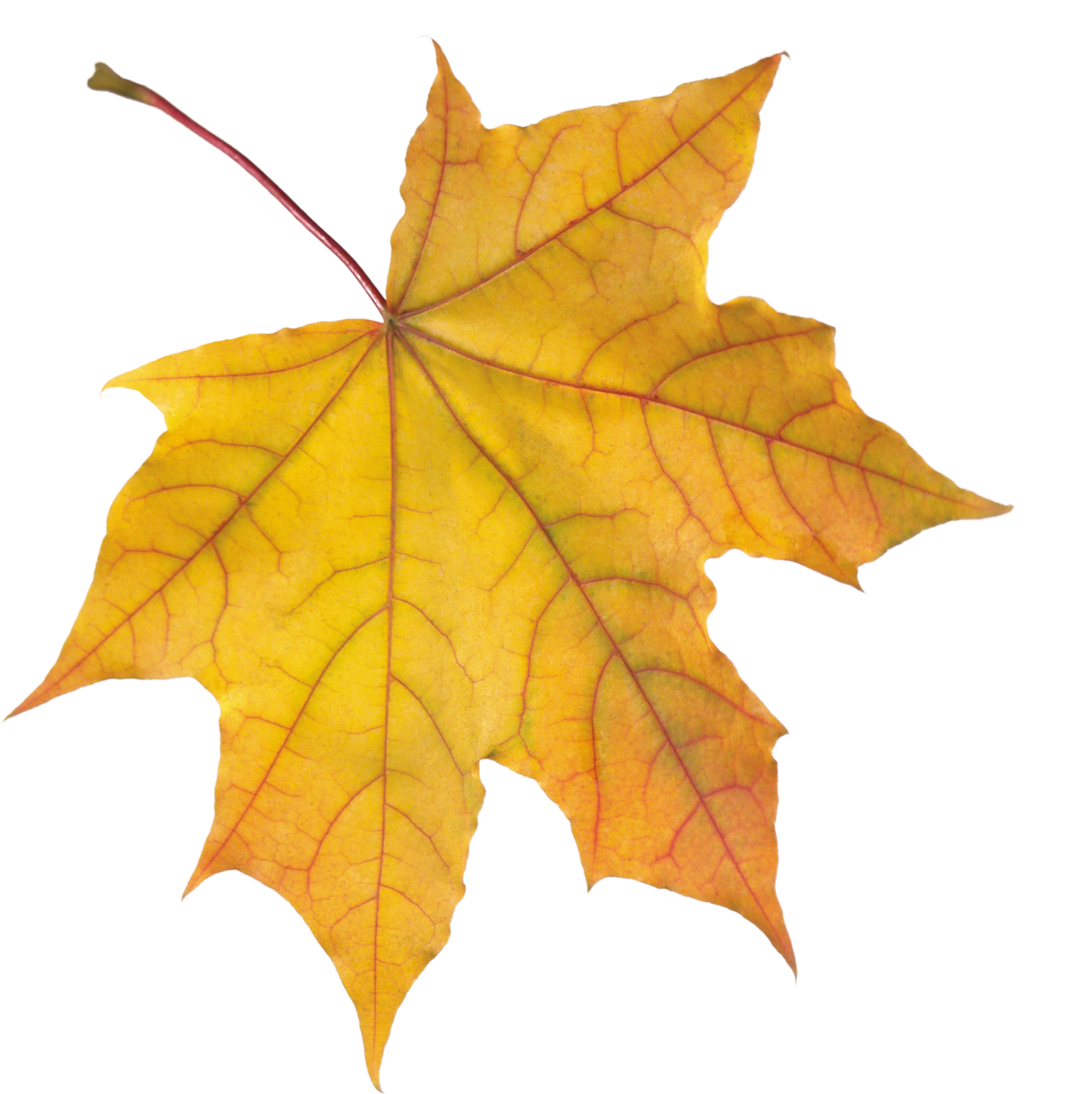 Пальчиковые игры
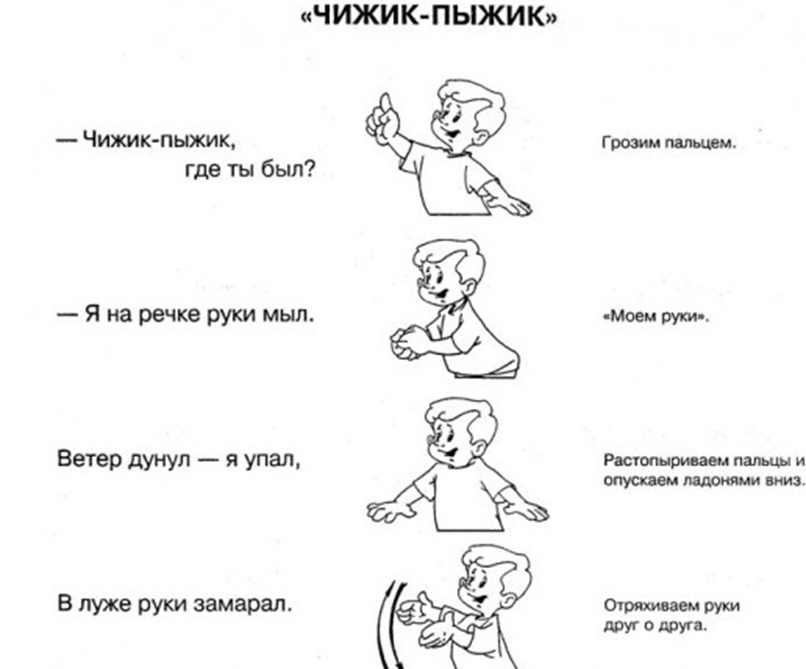 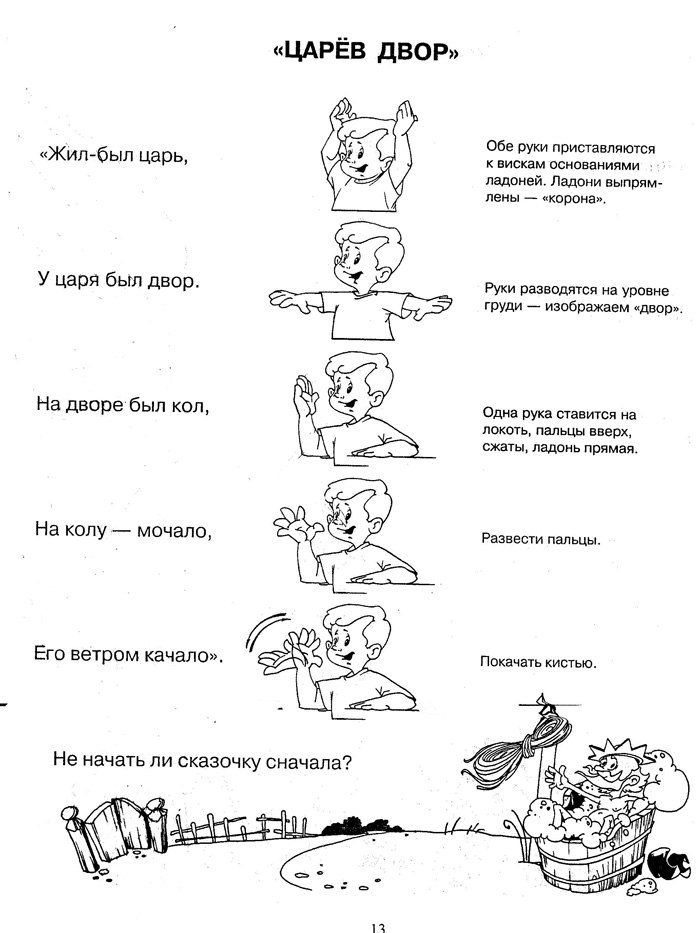 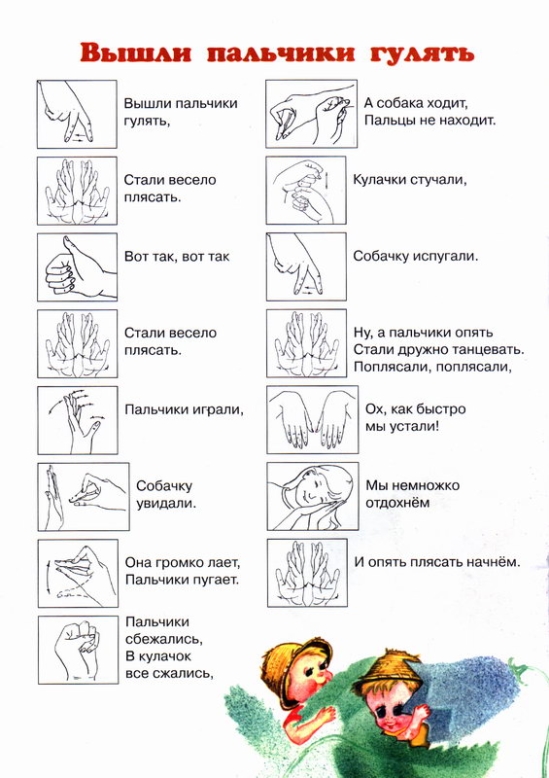 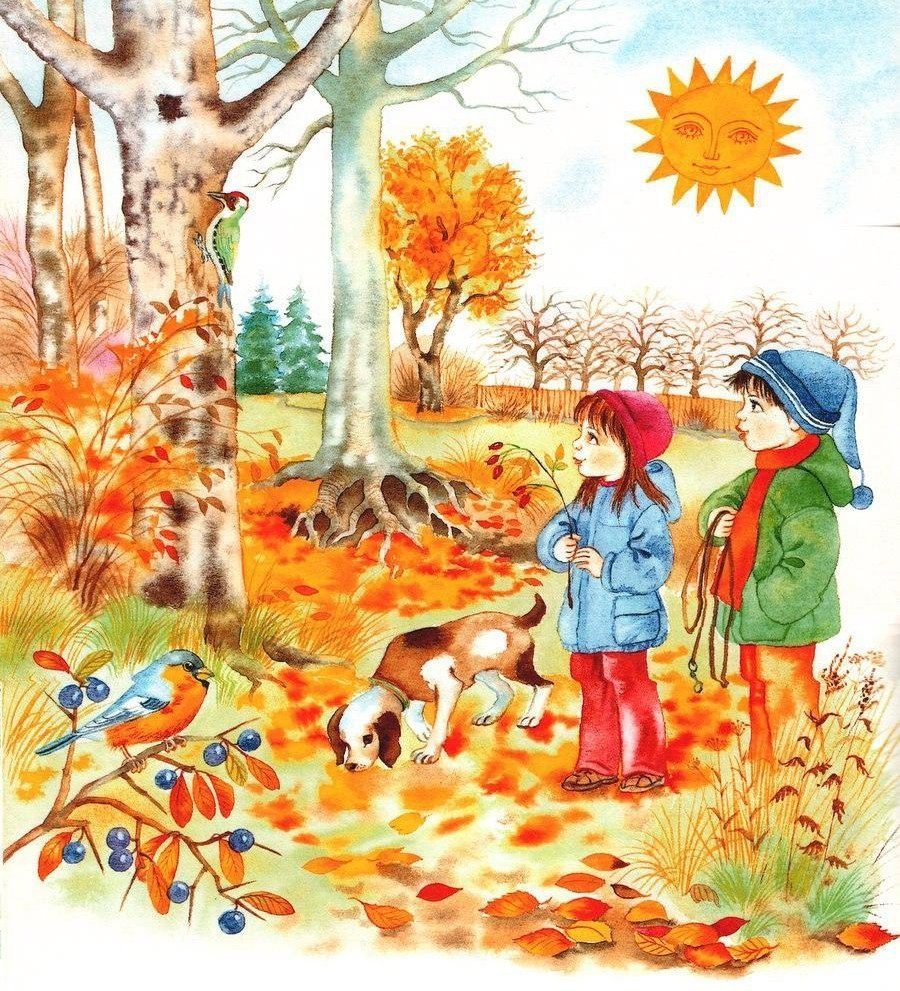 Беседа
Какие осенние месяца вы знаете?
Как мы узнаём, что пришла осень?
Опишите осень. Какая она?
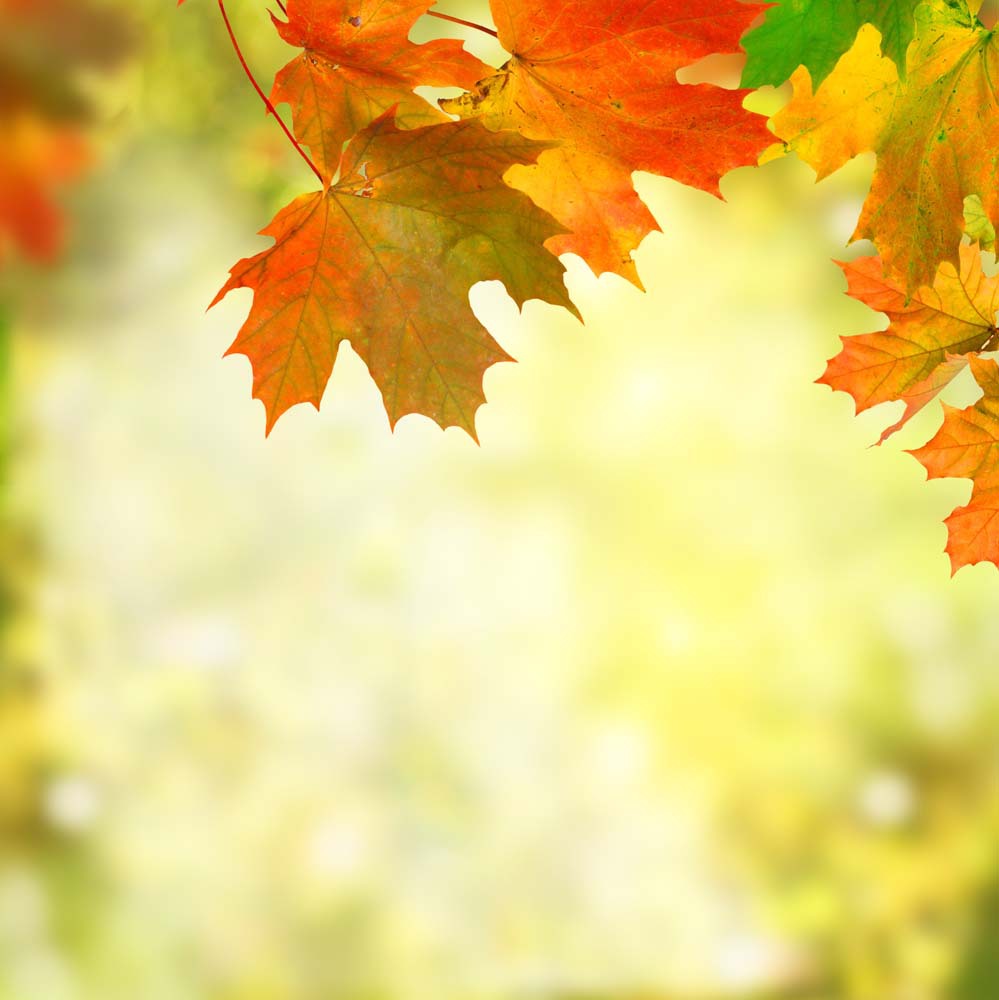 Ответь на вопросы
Ветер
Трава
Листья
Что делает? 
Что сделает?
Что делал?
Что будет делать?
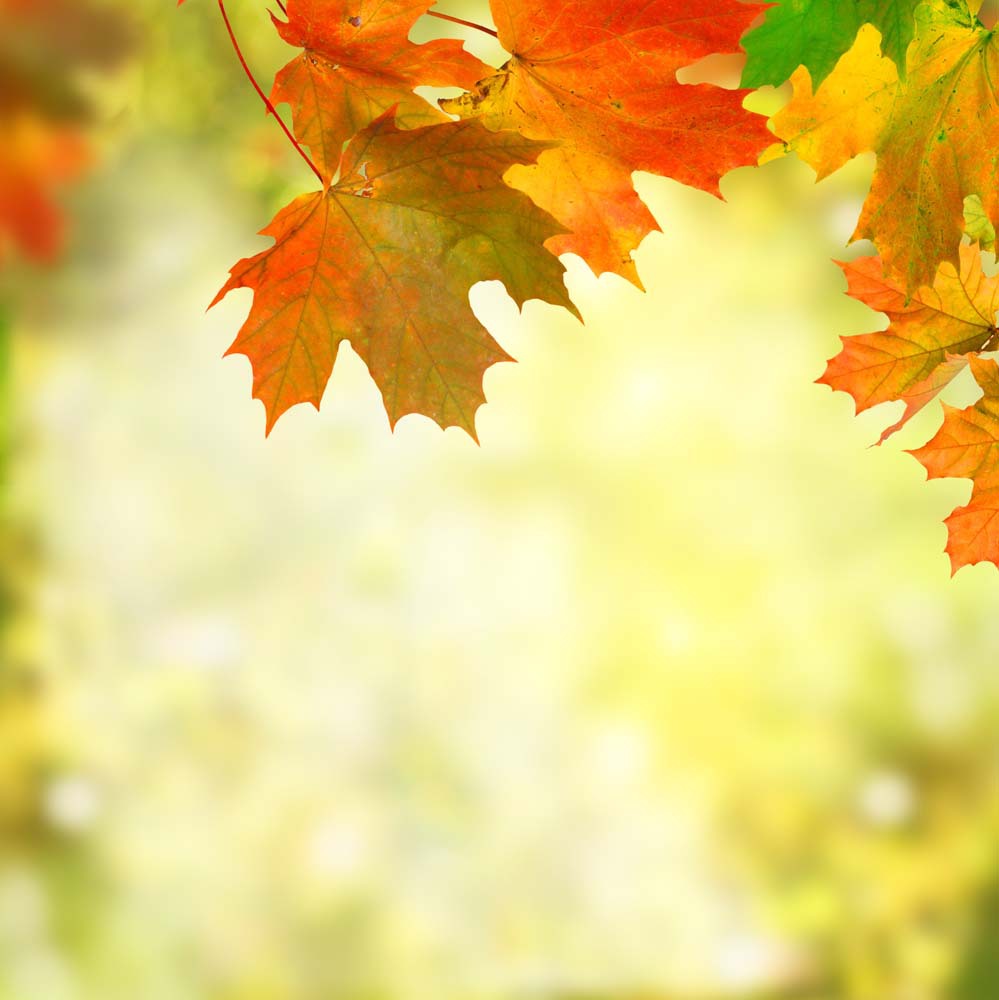 Составь предложение:
Дует, осень, ветер, холодный
Желтеют, на, листья, деревья
Земля, трава, на, увядает
Улетают, юг, на, птицы
Мелкий, осень, моросит, дождь
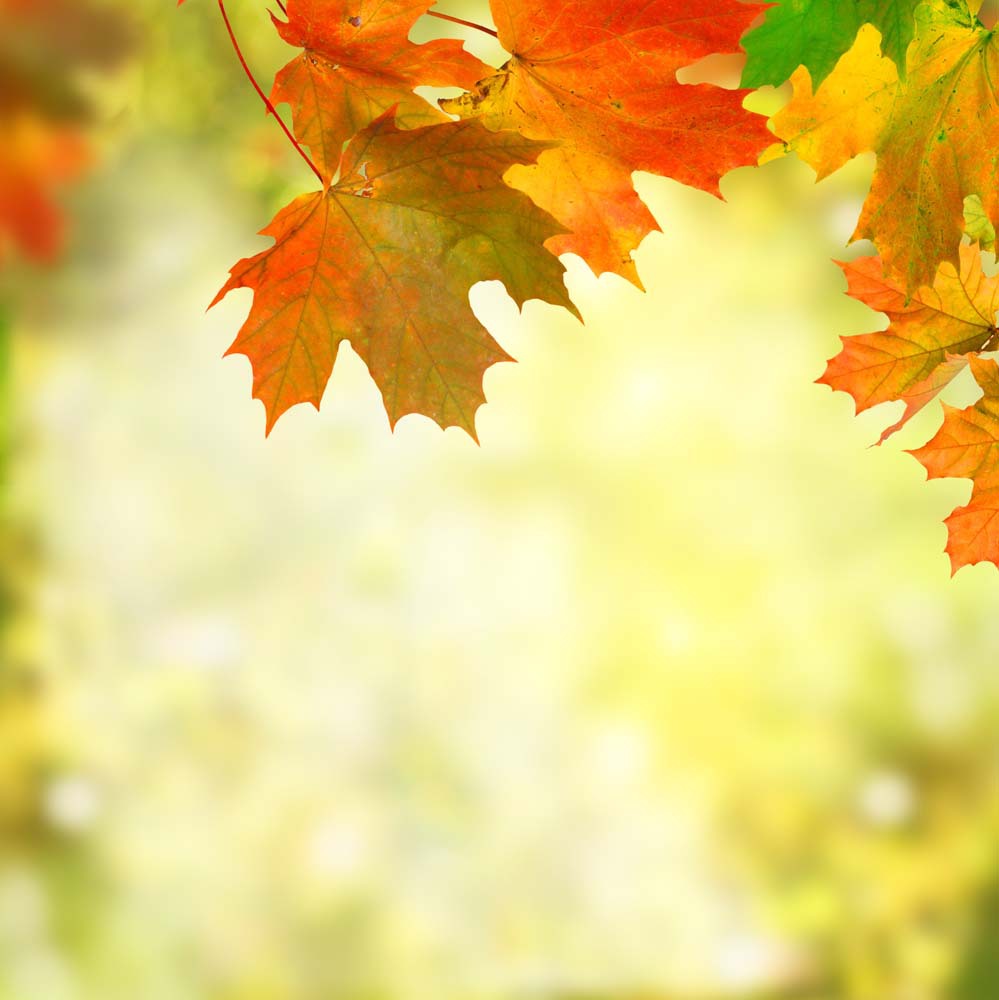 Угадай слово
Ветер дует, а ветры….
Птица улетает, а птицы…
Лист желтеет, а листья…
Цветок увядает, а цветы…
Холод наступает, а холода…
Урожай созревает, а урожаи…
Лист падает, а листья…
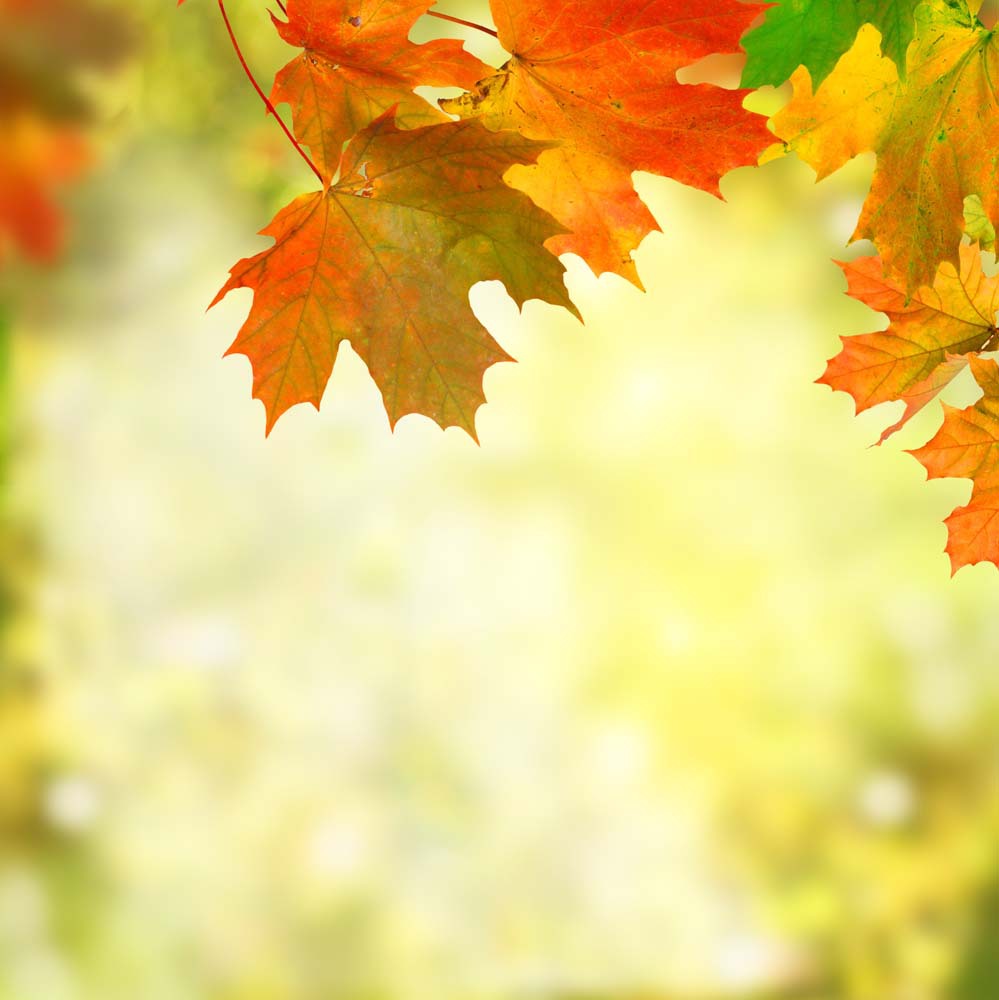 Составление рассказа «Осень»
Прошло лето и наступила…. Дни стали… Подул… Стало…Люди одеваются…На деревьях…На землю….Моросит… Увядает….На юг….Люди собирают…Скоро наступит…
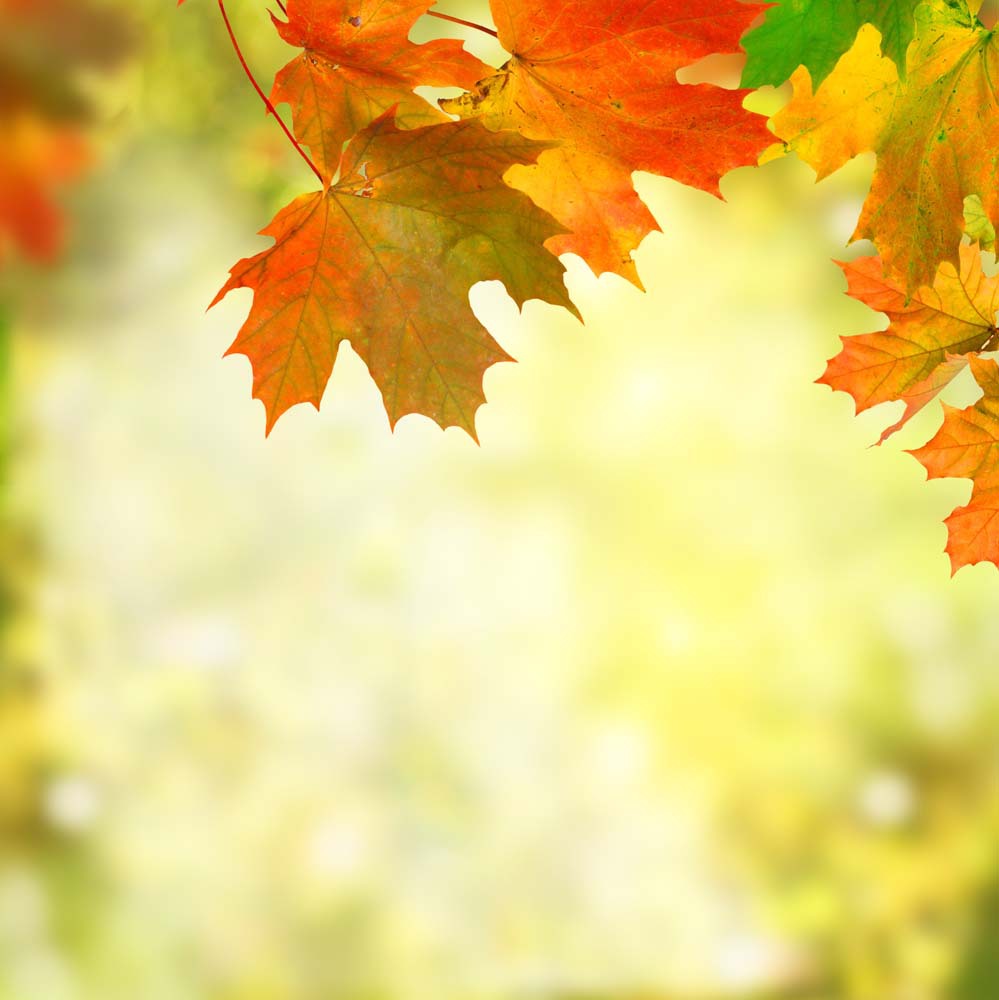 Физ.минутка.
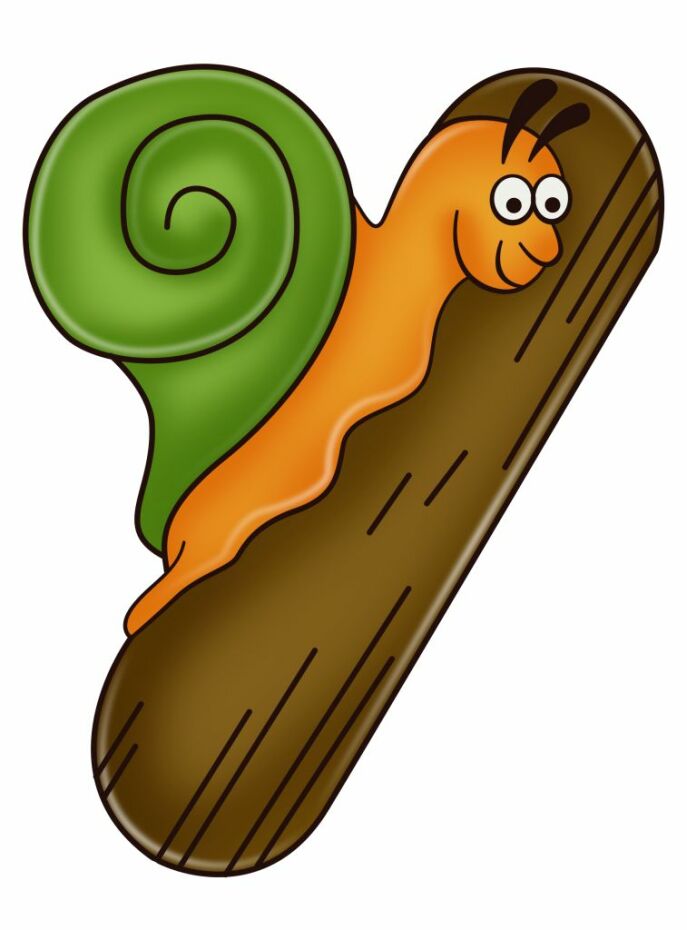 Звук У гласный, поётся, произносится голосом, губы трубочкой
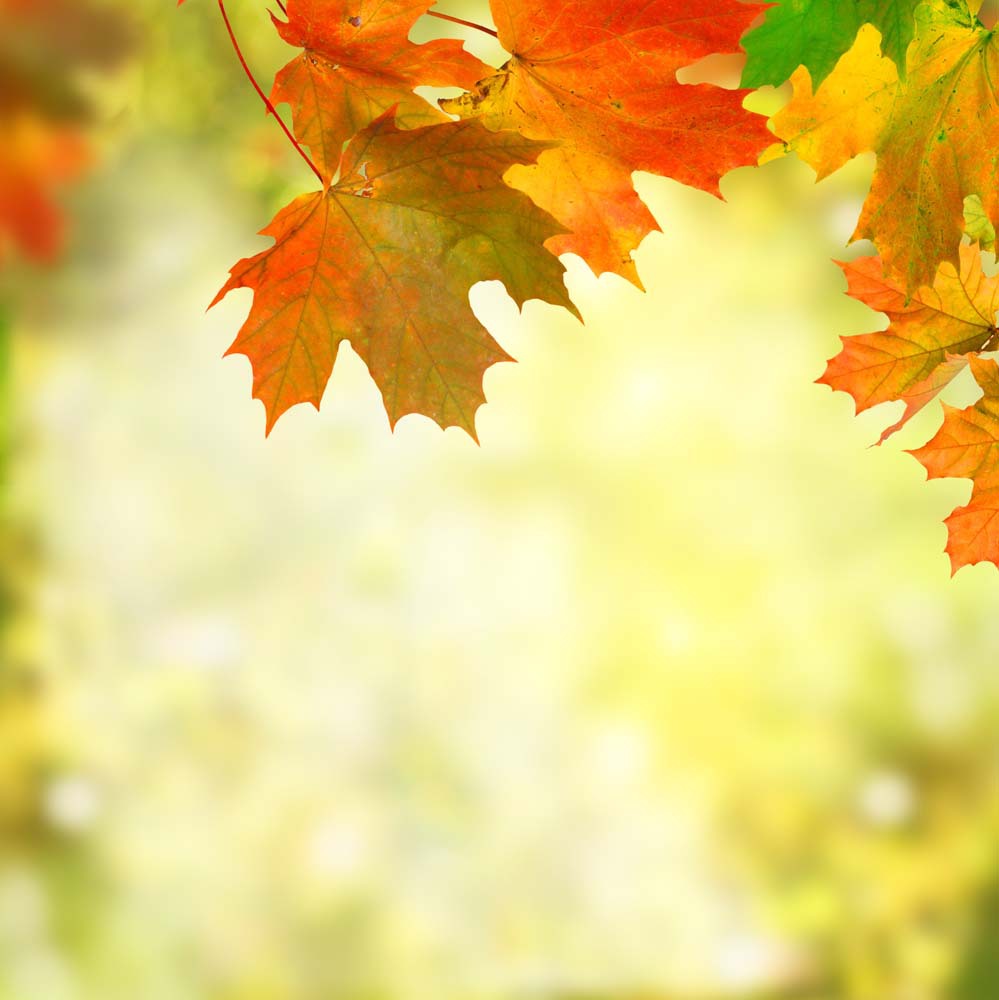 Найди звук У
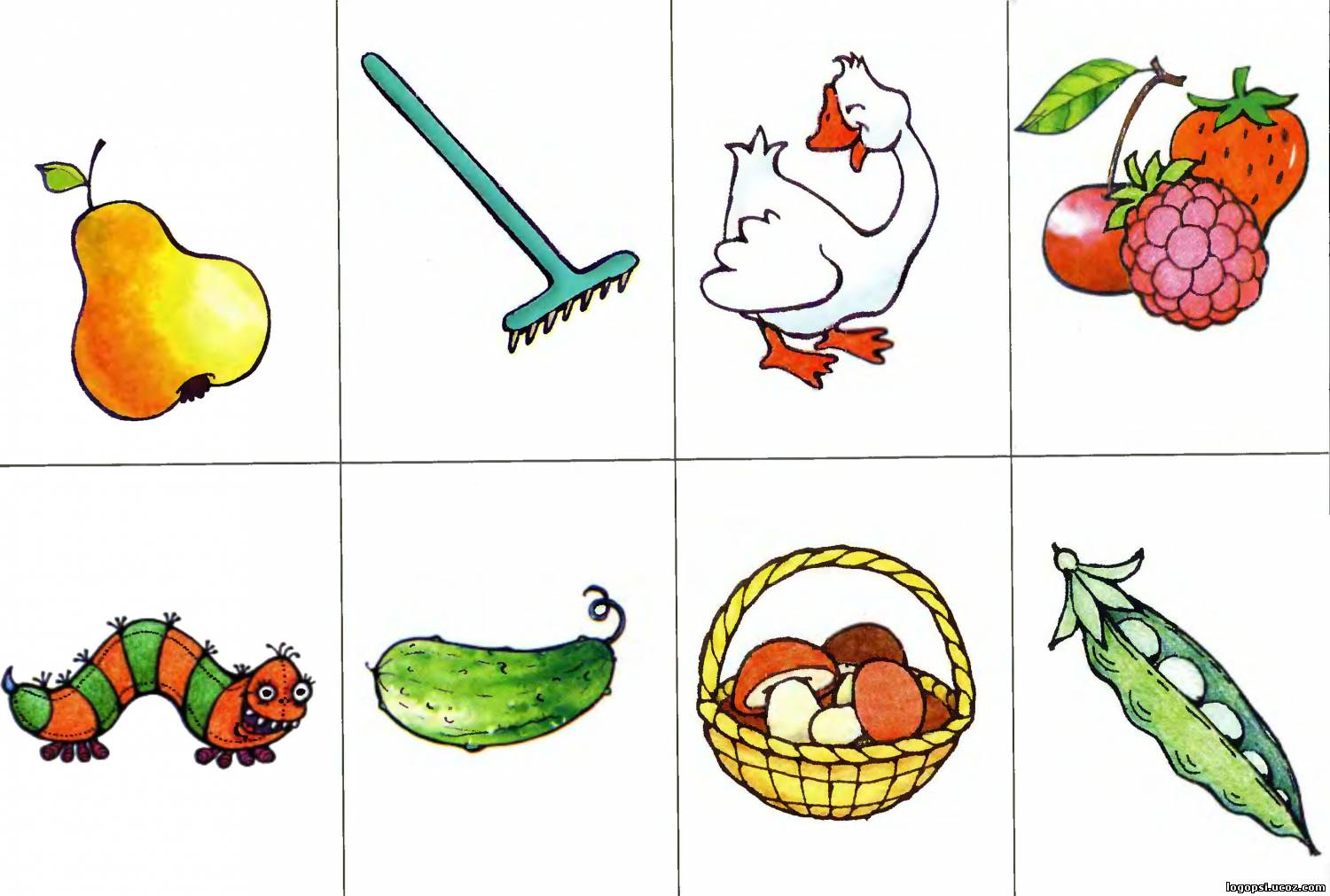 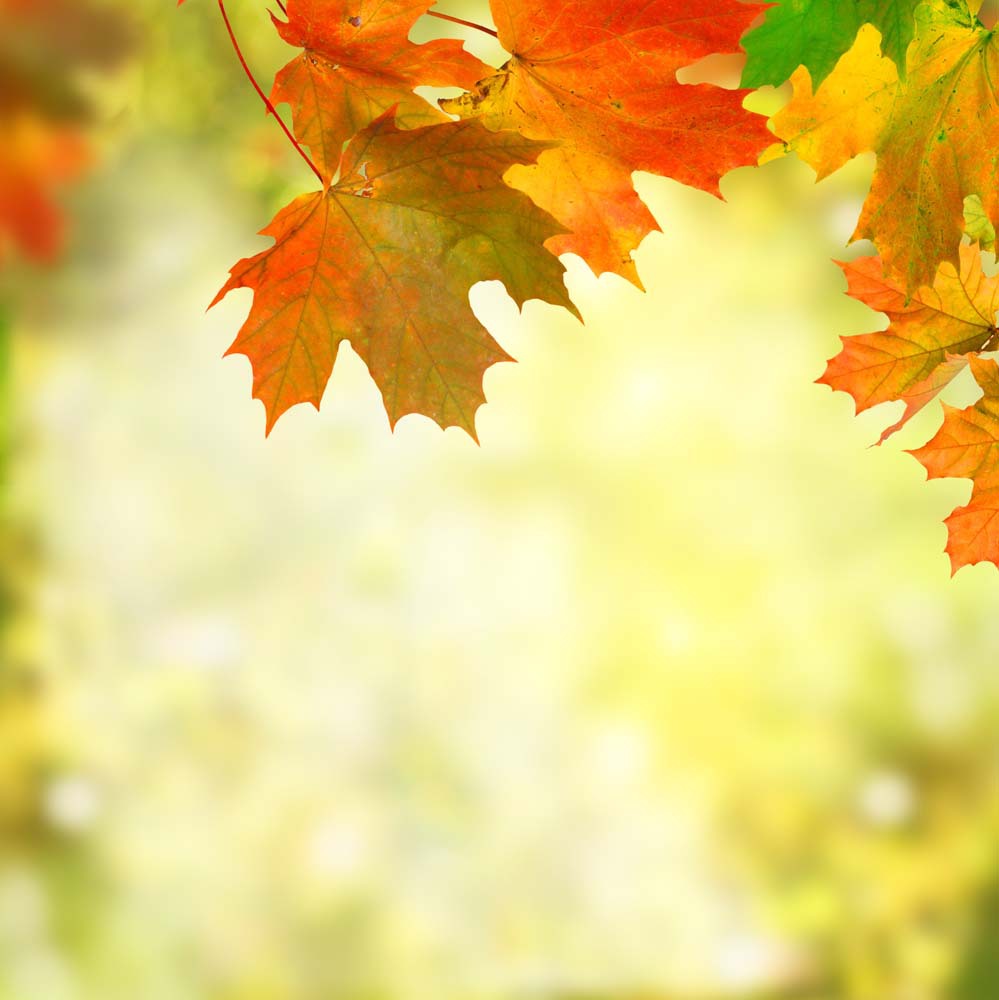 Выделим голосом звук У
Ты сидишь? – я сижууу
Ты идёшь? – я идууу
Ты пишешь? – я пишууу
Ты ждёшь? – я ждууу
Ты пляшешь? – я пляшууу
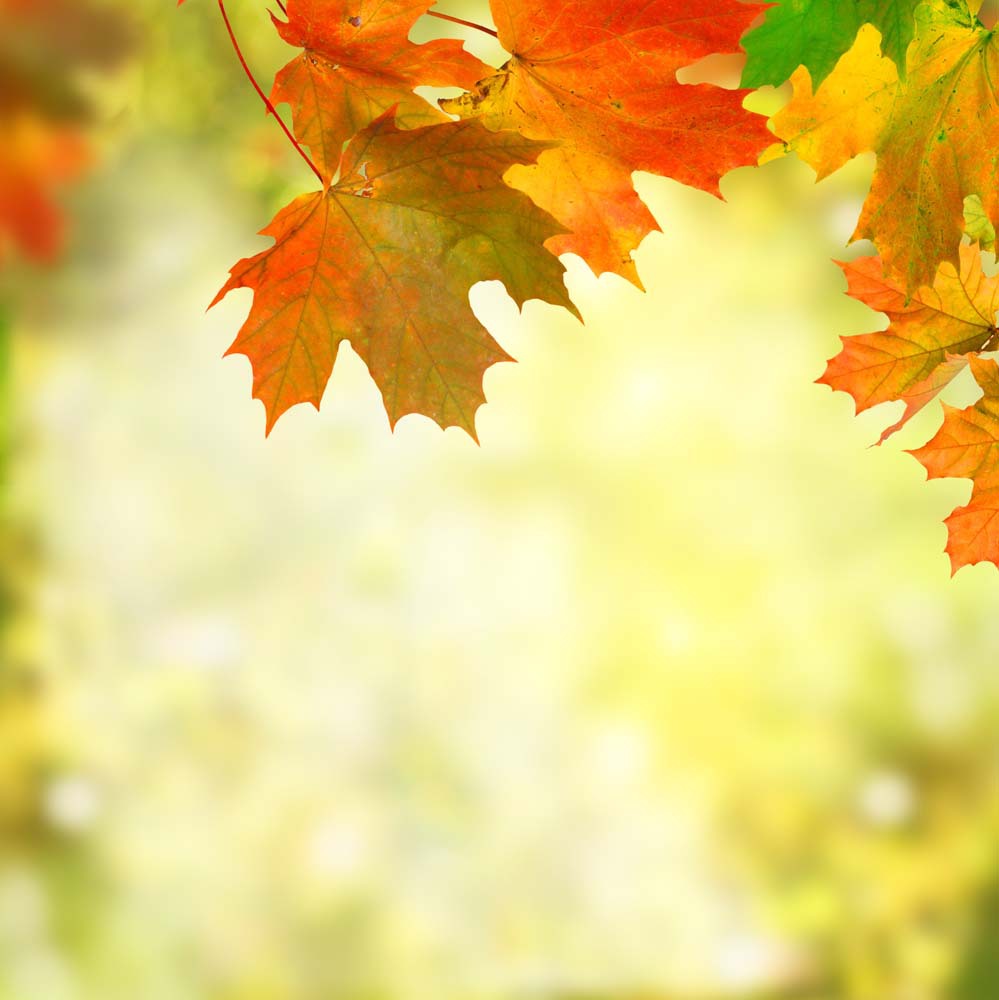 Работа в тетрадях.«Где звук У»
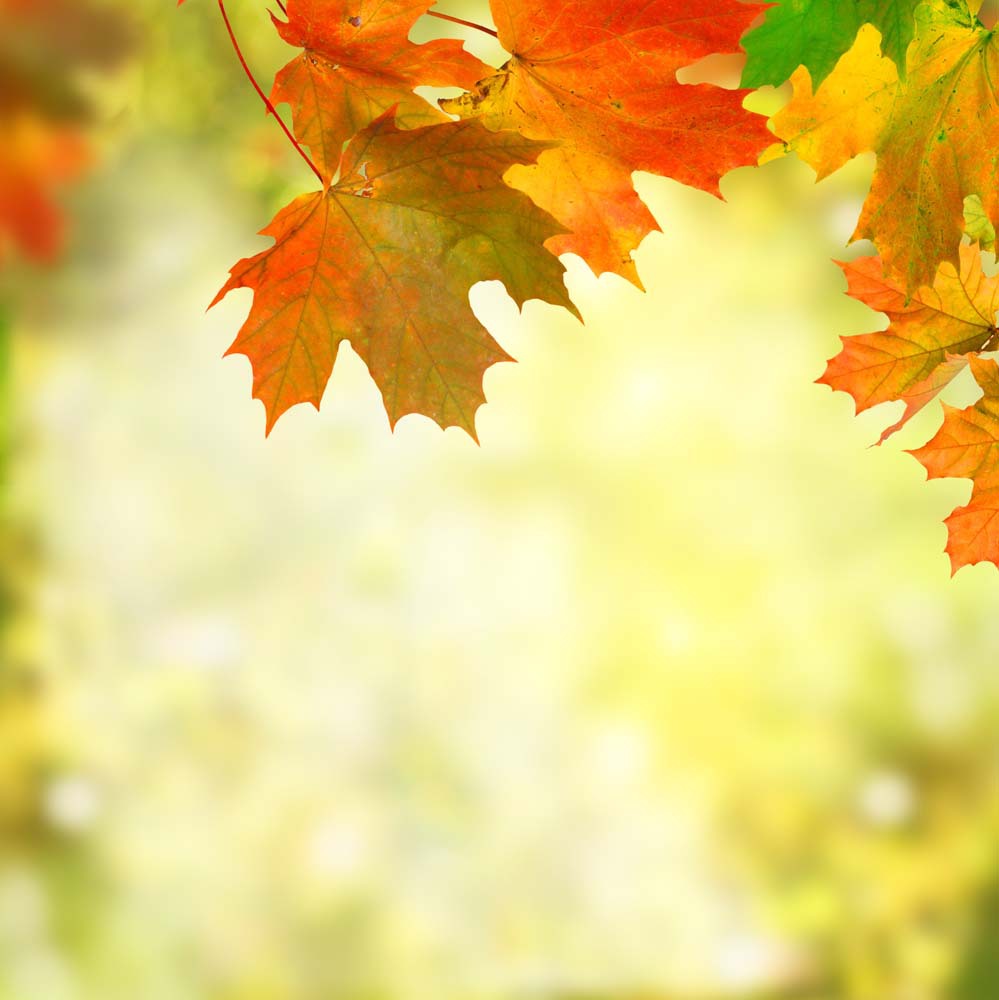 Письмо счётными палочками
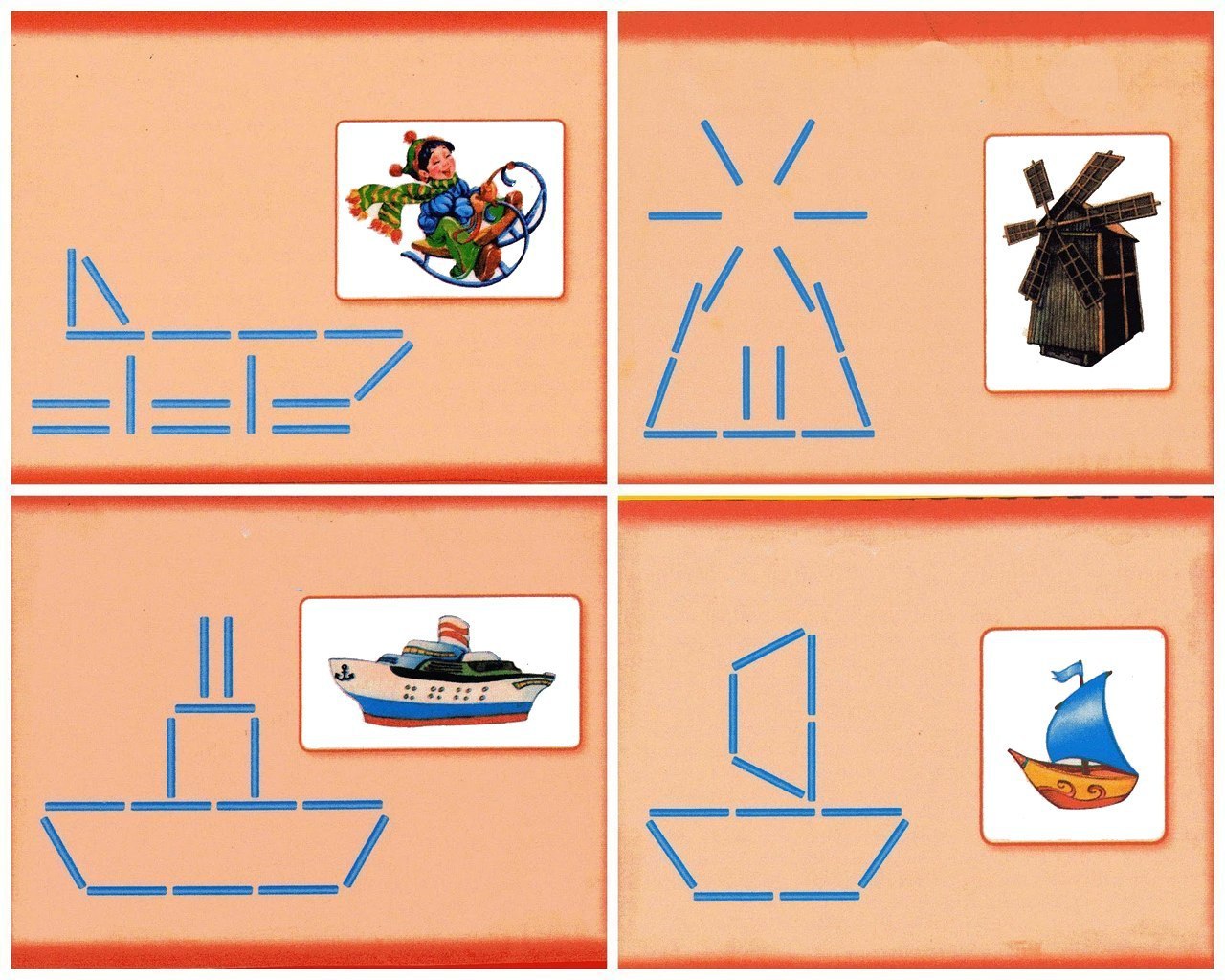